KHATRA ADIBASI MAHAVIDYALAYAP.O- Khatra,   Dist.-Bankura,  West Bengal, Pin-722140Name of the Teacher- Swarnava ChakrabortyClass- Semester - ISubject- Physical EducationCourse Tittle  : History and Foundation of Physical Education and sports 
Topic- Growth and Development Session: 2023-24
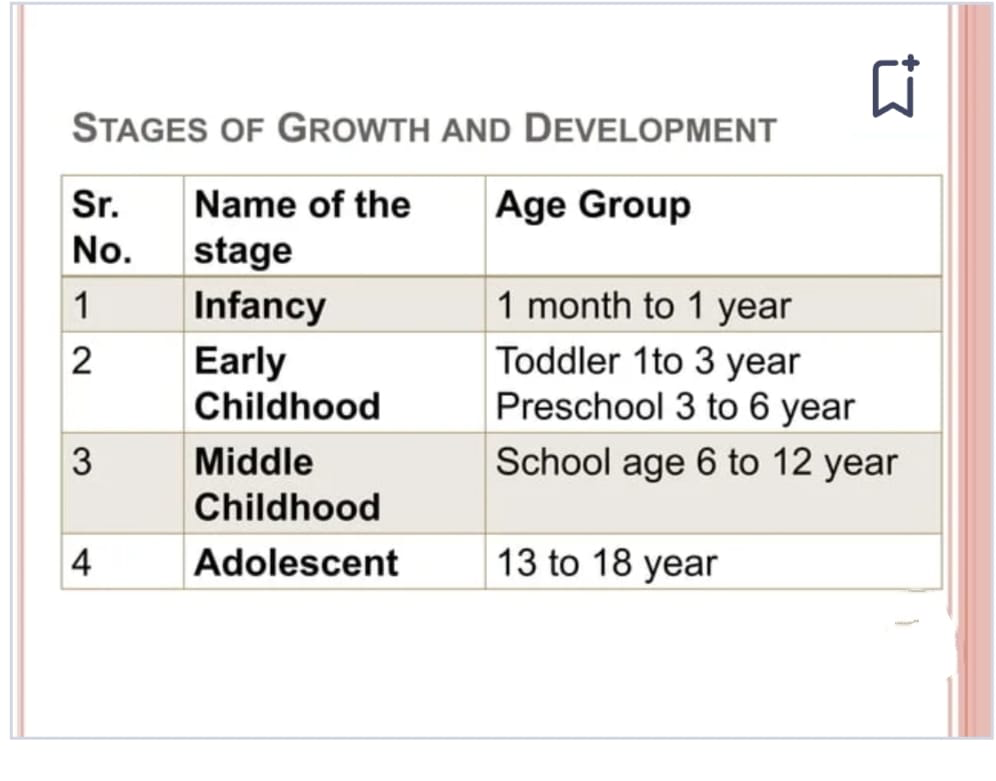 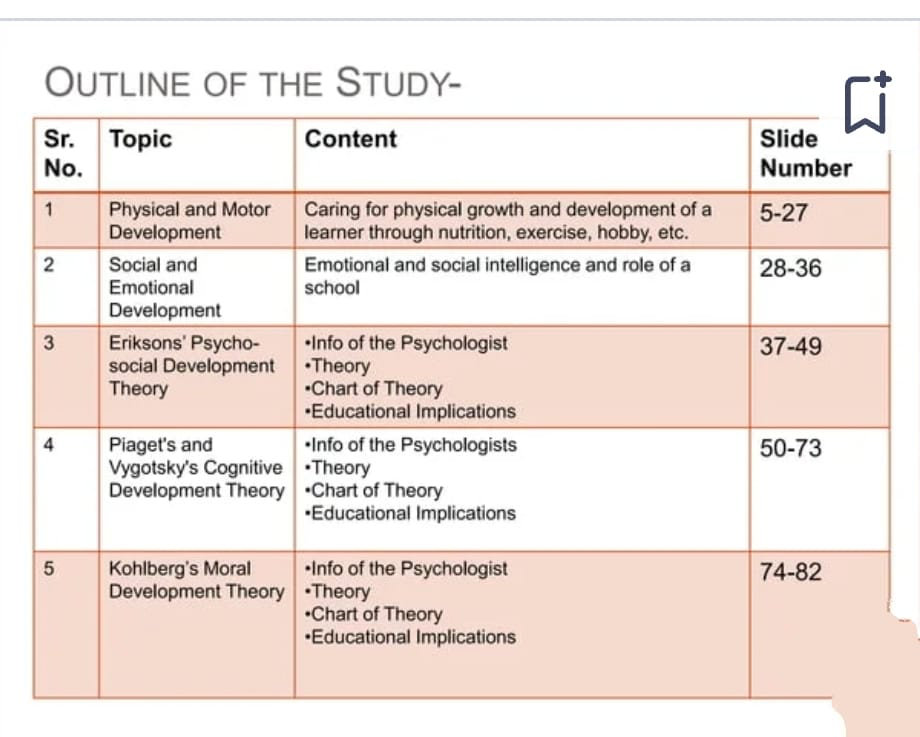 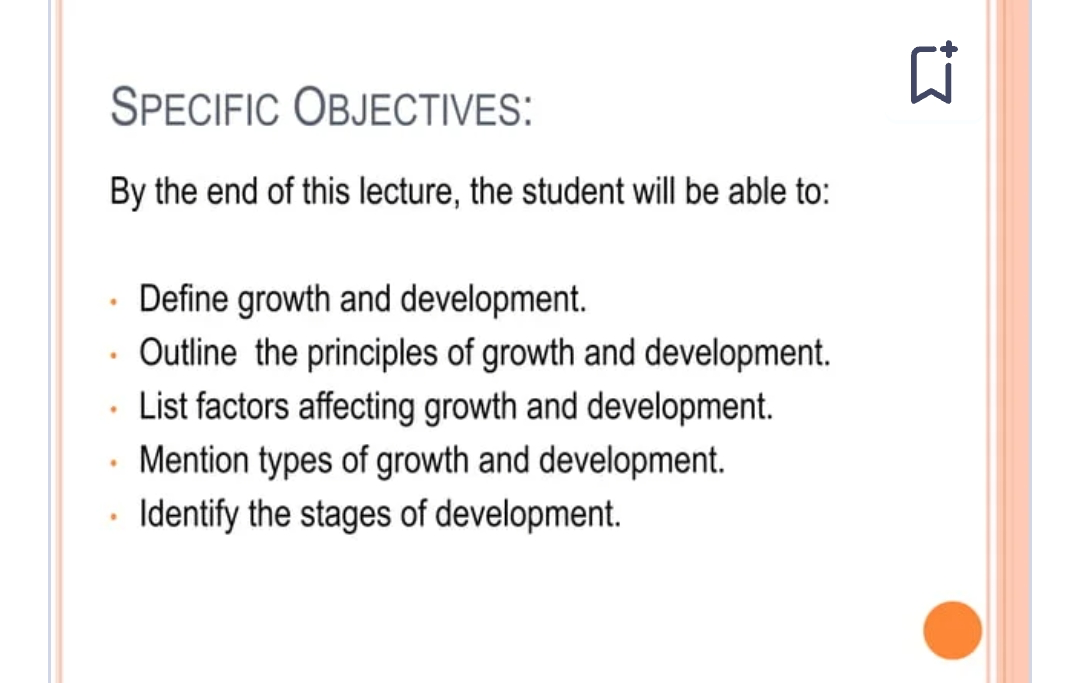 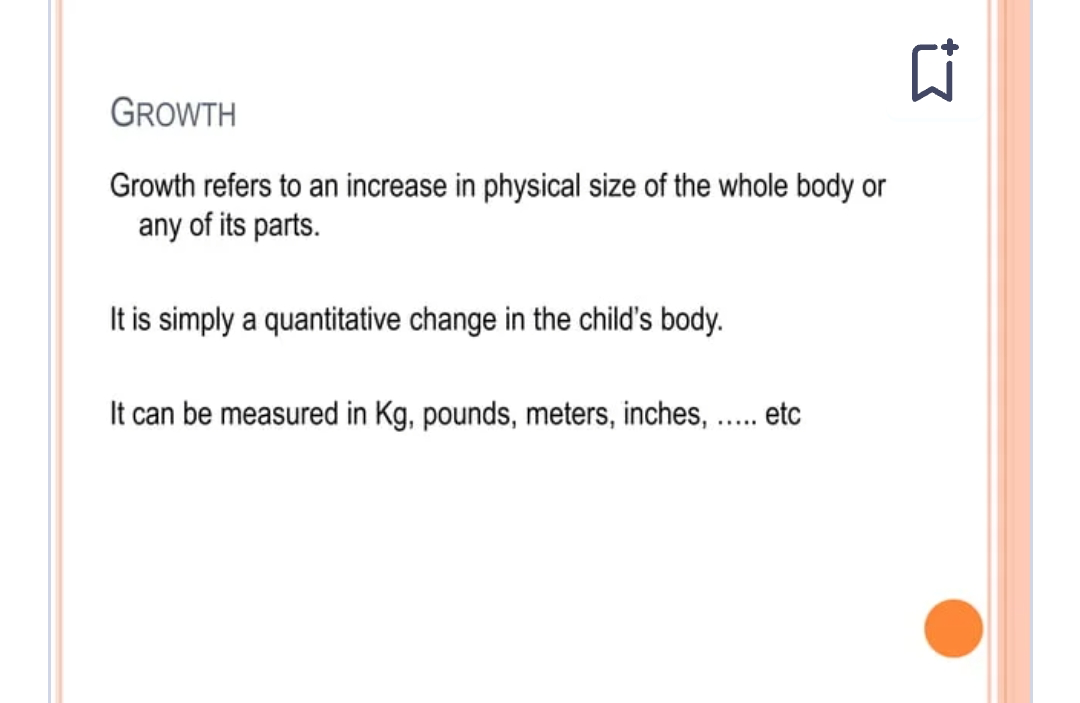 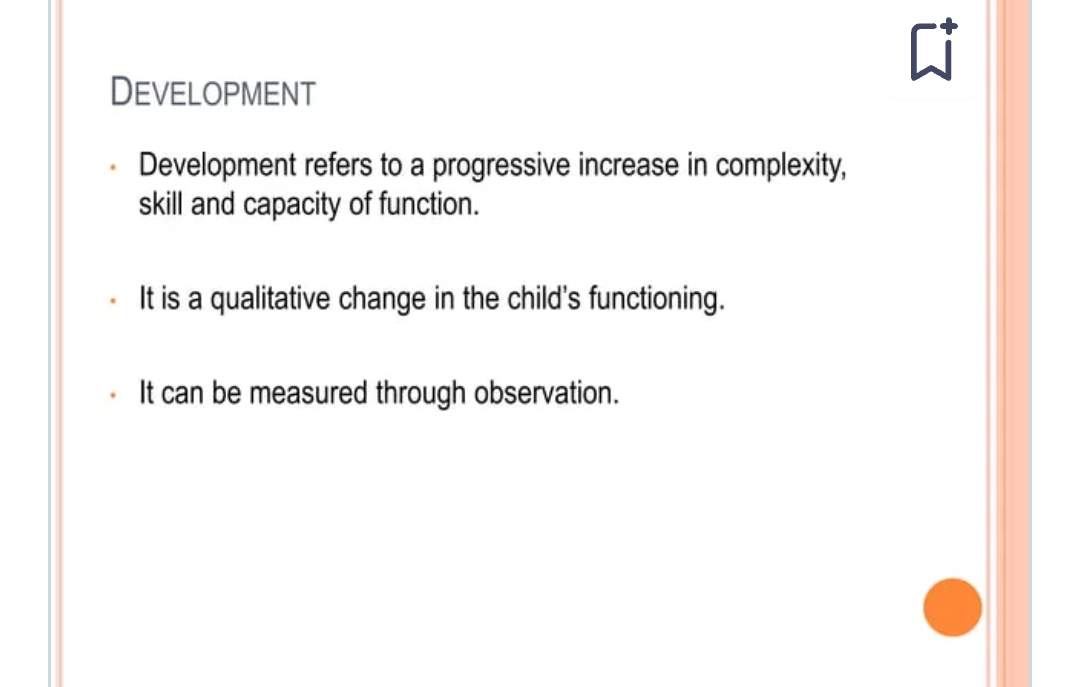 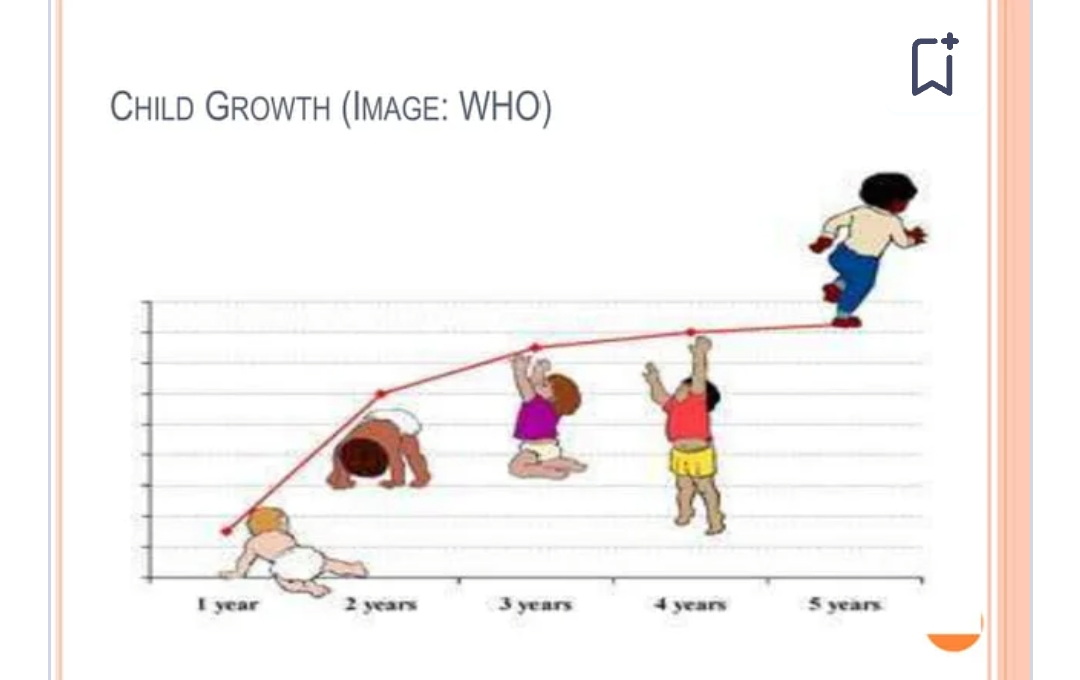 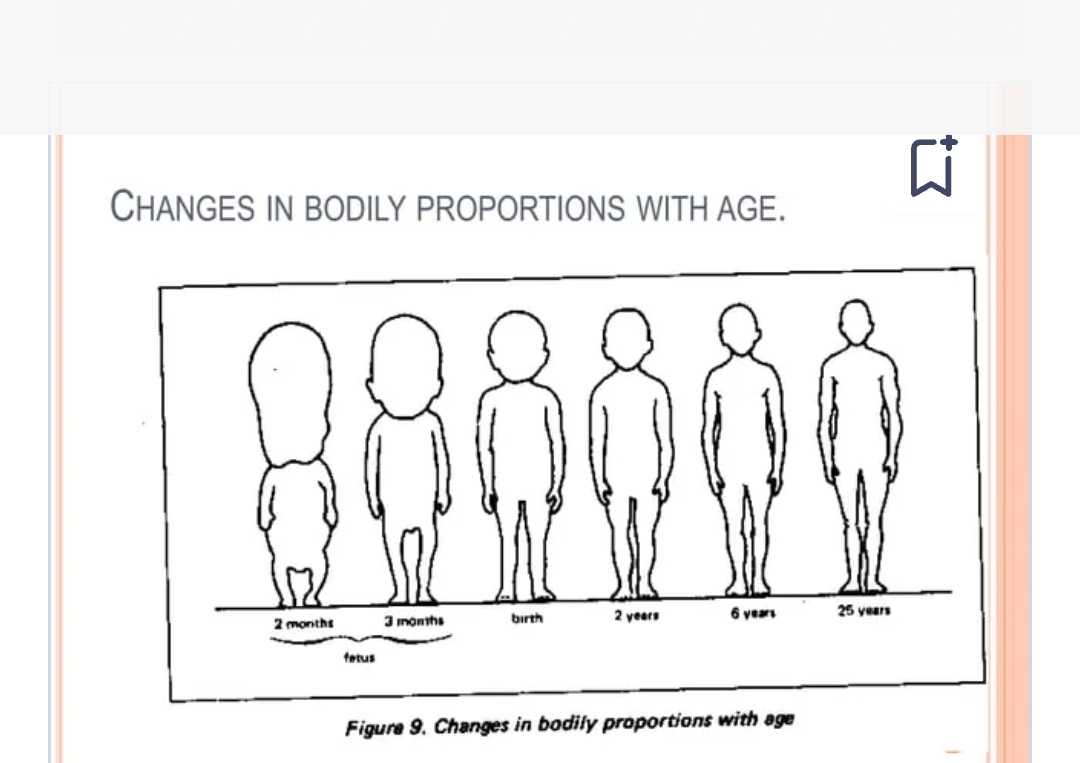 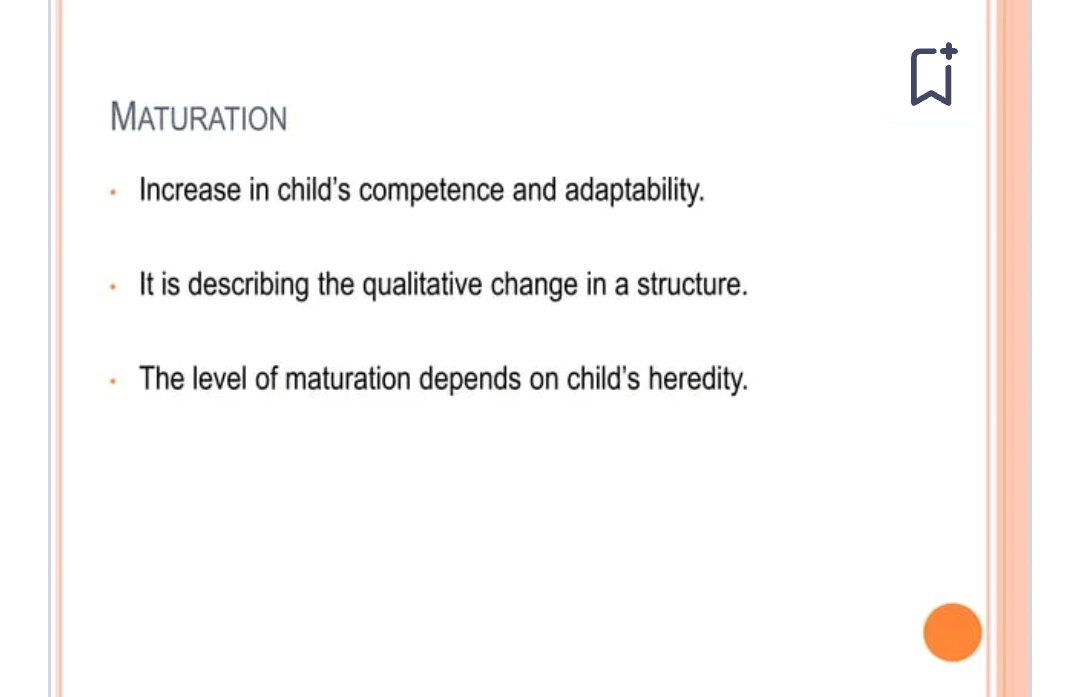 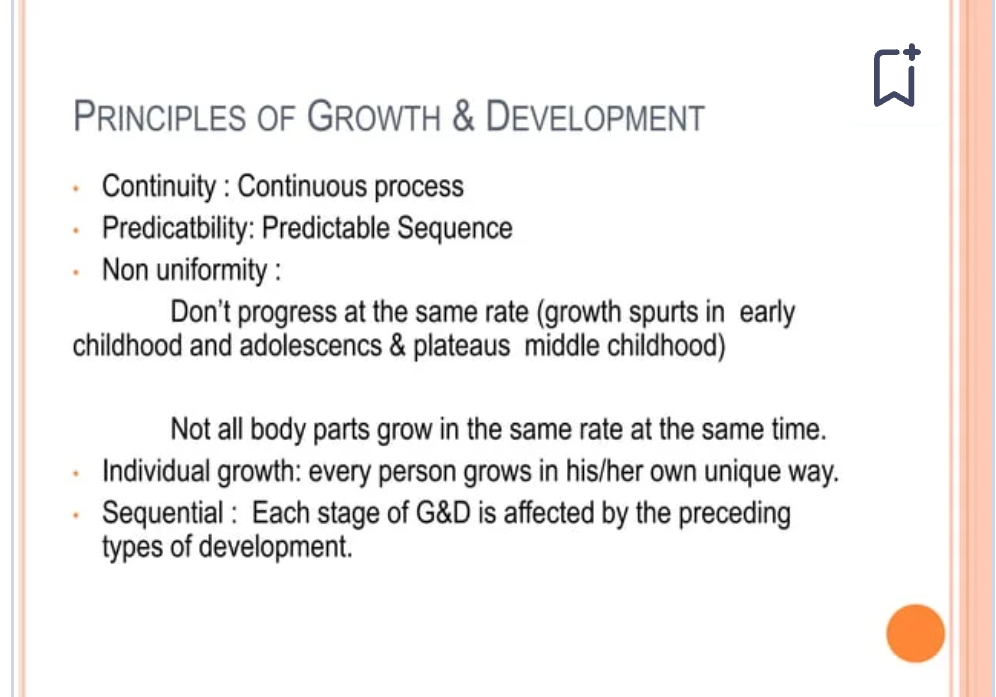 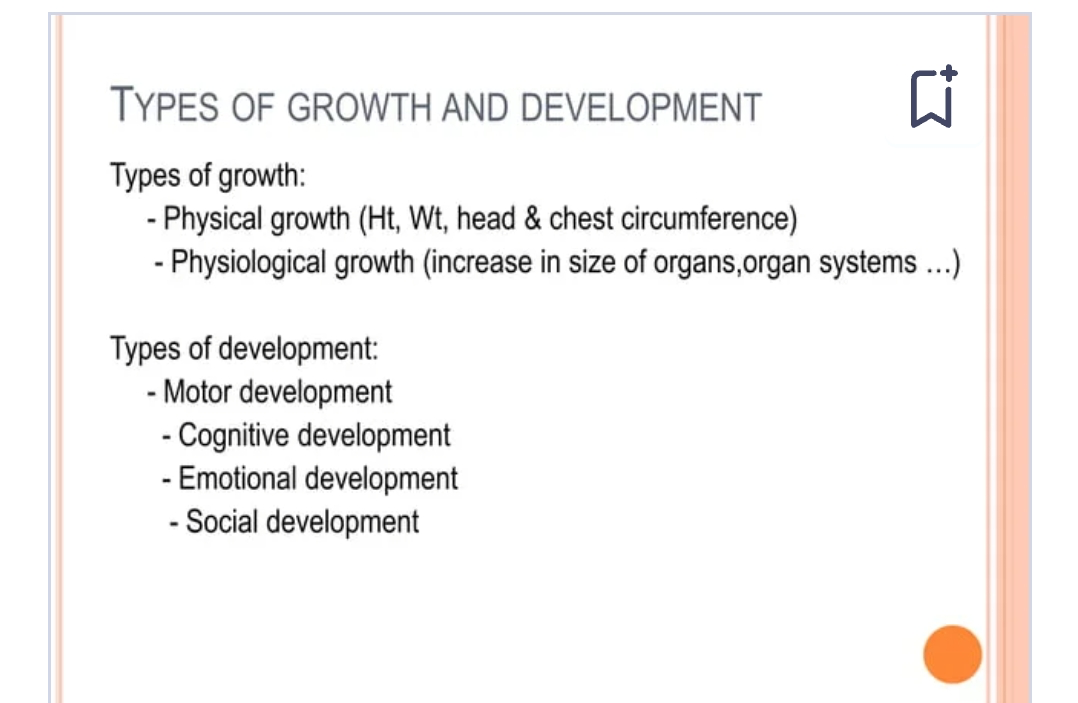 References
Book Name -Child Growth and Development
Authors:
 
Jennifer Paris
Antoinette Ricardo
Dawn Rymond
Alexa Johnson

Publisher: College of the Canyons